Carlton Comprehensive Public High School2017 – 2018 Bell Schedule
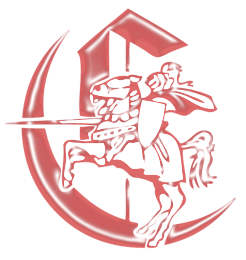 3/6/2018
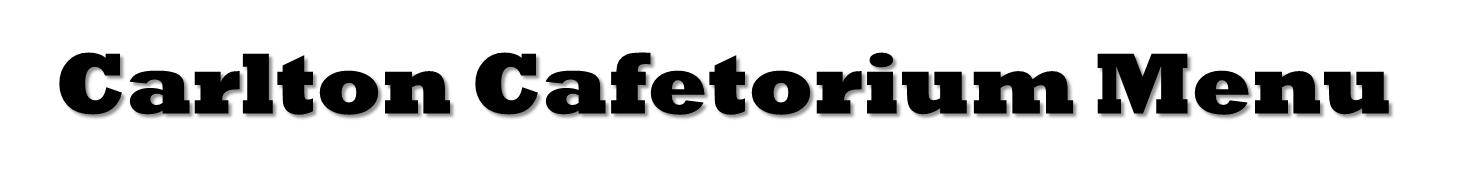 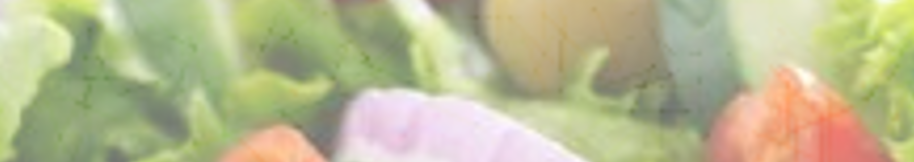 Tuesday, March 6
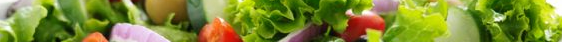 Guys Group  
 ICE FISHING TRIP
See Mr. Michalchuk in Student Services
Before Fri. Mar. 9th
*All equipment and transportation provided
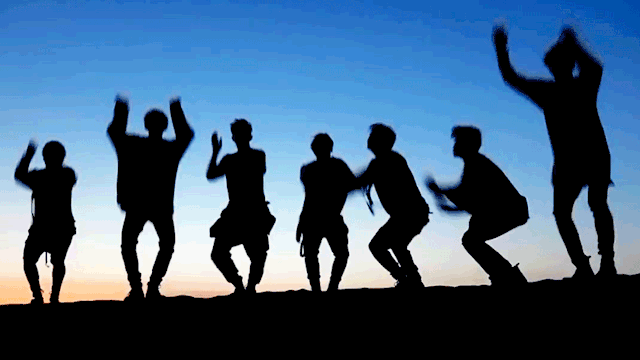 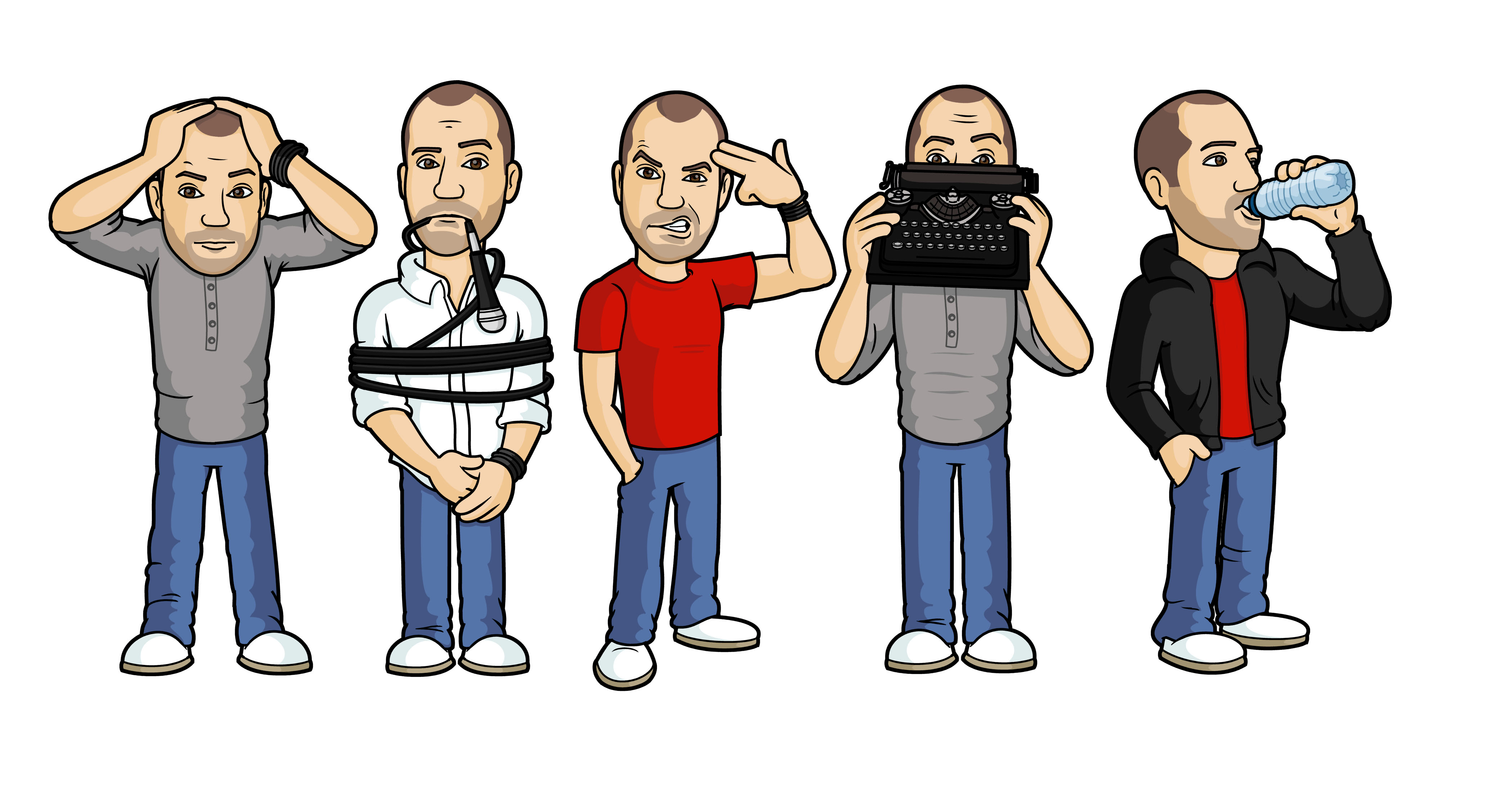 CONGRATULATIONS !
CARLTON WRESTLING TEAM
on your outstanding  performance at Regionals


 
	 	 
Kaylin Anderson	  Shai Huriniui
Samantha Paradis      Elijah McPherson
Maggie Teissen	  Shannon Spademan
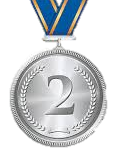 Qualifying for 
Provincials
 
Kiera Beauchesene
Brianna Paradis
Serinity Desjarlais
Regional
Champions
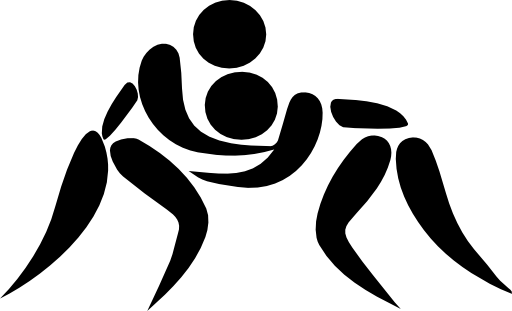 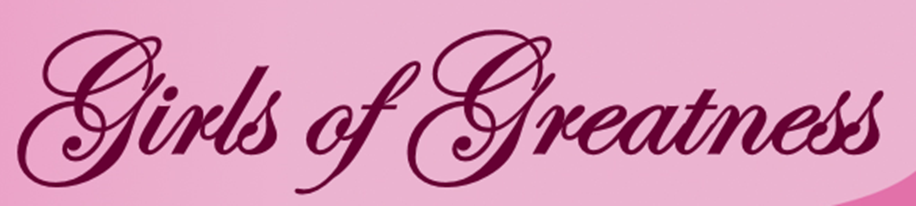 Girls of Greatness
Next meeting:
March 20, 2018
Period 4
Student Lounge
Open to Grades 9-12
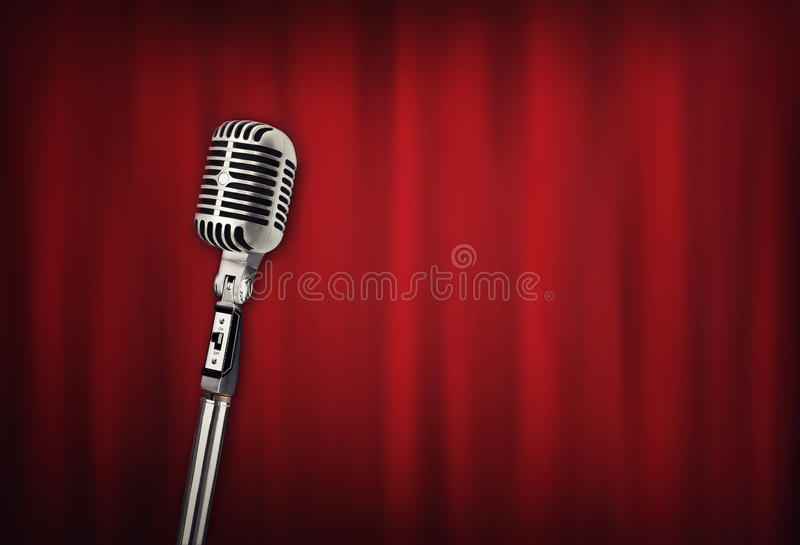 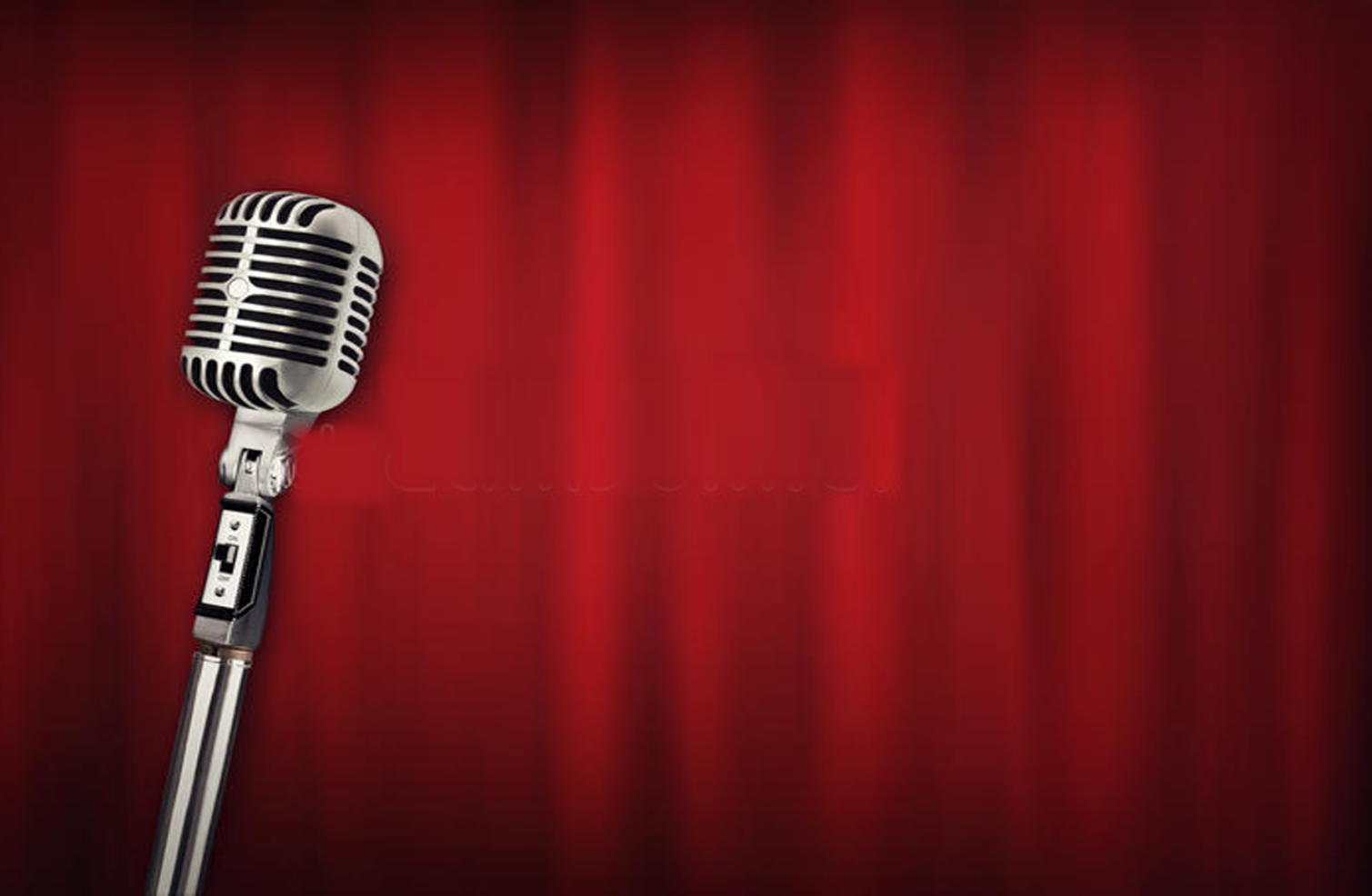 Talent Show 
Auditions
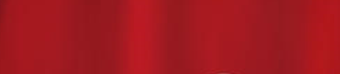 Meeting March 6 - noon in B104
Auditions March 8th  - noon  Student Lounge
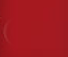 Perform at Carnival in May and SRSD talent show in June!
Attention 
Badminton Players!!
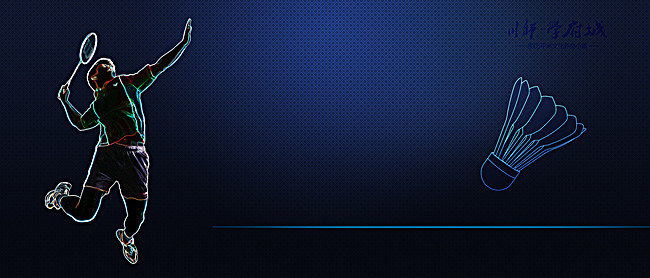 New Gym Time!
Wed. March 7
Red Gym
3:30-5:00
*There will be no gym time Mar. 12
Carlton Mobile Store
NEW CLOTHING!
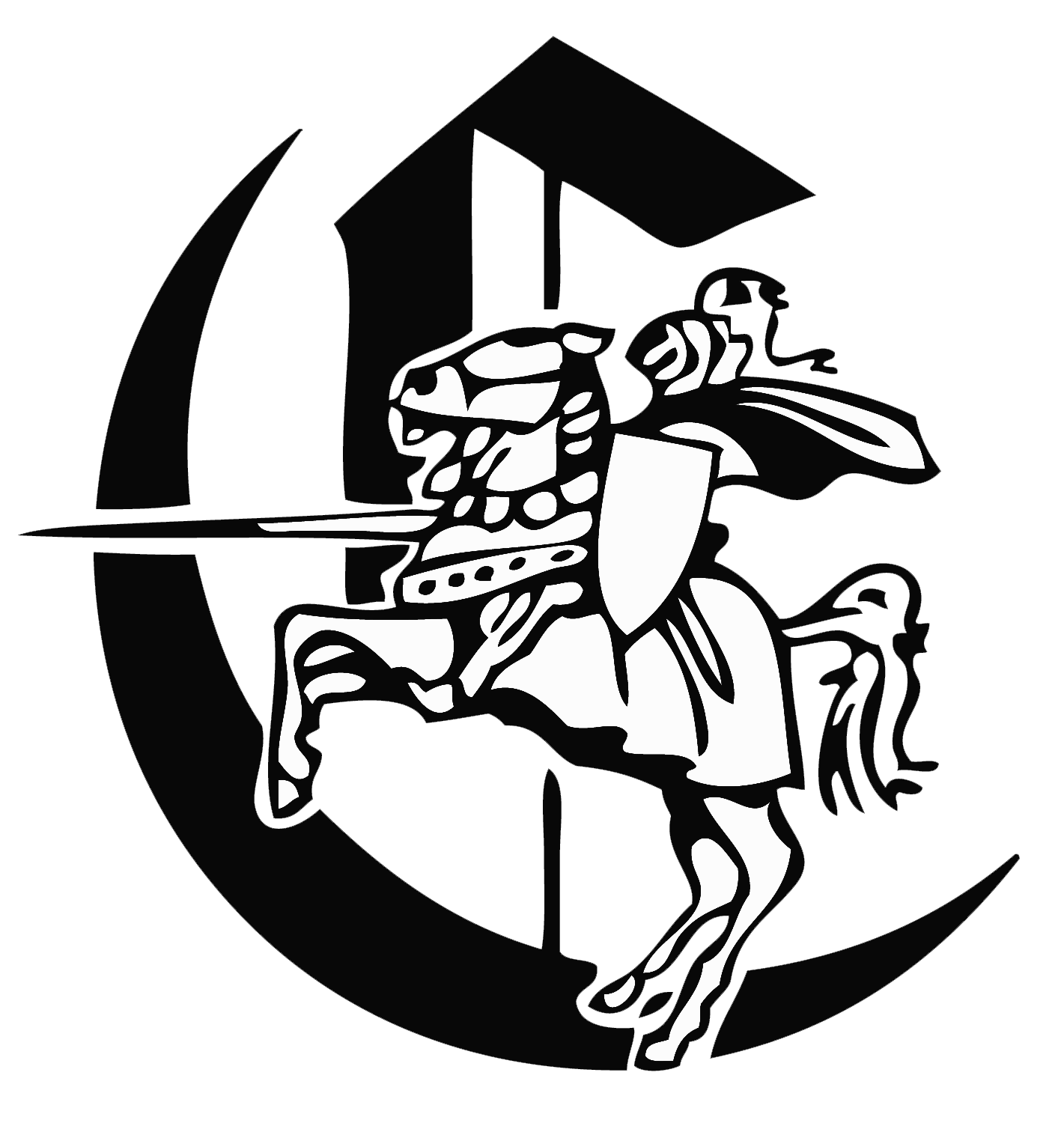 February 26th - March 9th
Buy your Crusader Clothing at Lunch in the Rotunda 
or 
Visit the General Office
Payments are available with cheques, debit, credit and cash